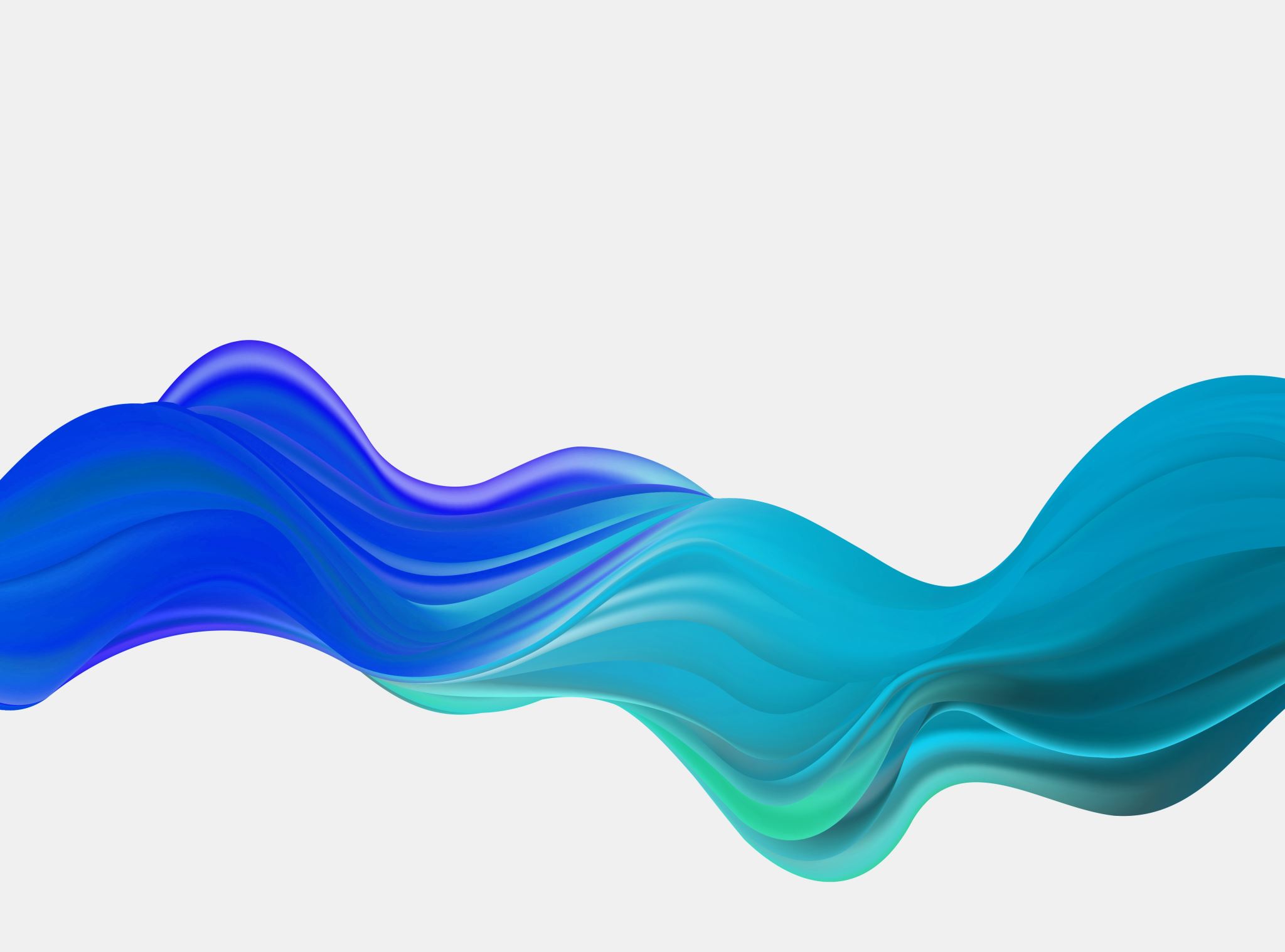 הוראה אקדמית מוּטת-חוסן
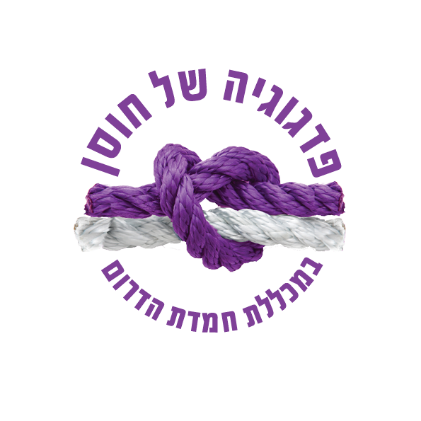 קווי מתאר ראשונים
רכיבים רלוונטיים להטיית-חוסן
איך מלמדים
מה מלמדים
איך מעריכים
האקלים ואופי הקשרים
23/9/2020 ה' תשרי
הוראה אקדמית מוטת –חוסן
יום היערכות סגל
2
[Speaker Notes: © Copyright Showeet.com – Creative & Free PowerPoint Templates]
תכני למידה מותאמים
באתר המכללה – 'הוראה אקדמית משלבת חוסן'
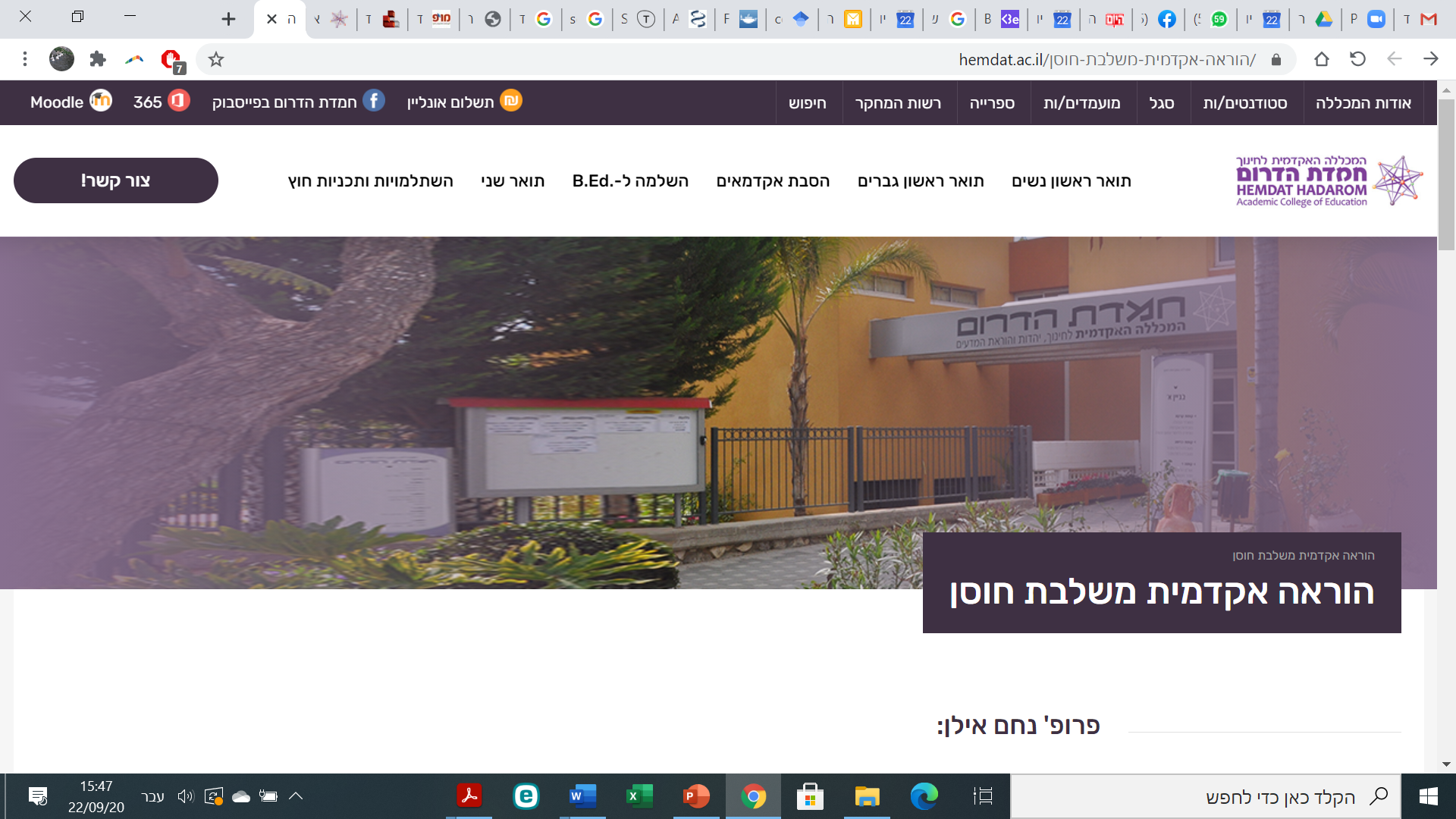 23/9/2020 ה' תשרי
הוראה אקדמית מוטת –חוסן
יום היערכות סגל
3
אקלים ואופי הקשרים
4
23/9/2020 ה' תשרי
הוראה אקדמית מוטת –חוסן
יום היערכות סגל
מבוסס על 'פלטת המוח הבריא’

  The Healthy Mind Platter-
D. Siegel, D. Rock
זמן התמקדות
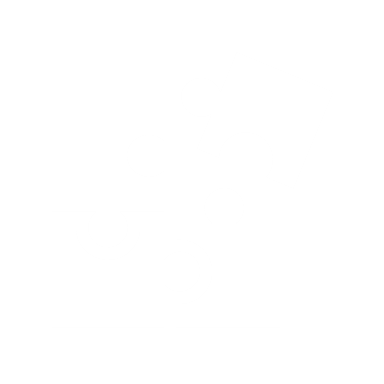 זמן משחק
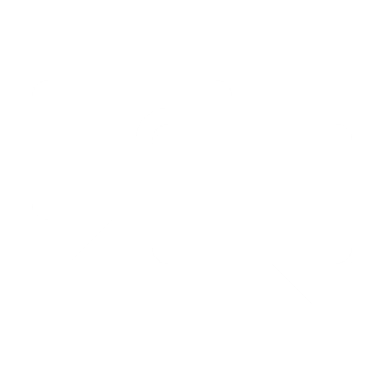 איך מלמדים
זמן חיבור
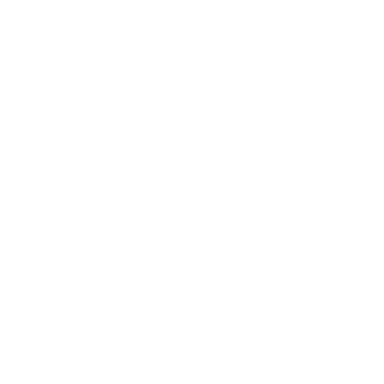 זמן פנימי
5
23/9/2020 ה' תשרי
הוראה אקדמית מוטת –חוסן
יום היערכות סגל
מגובה בהסברים 
מאתגרת – לא מדכאת ולא קלילה
מזמנת חקר סקרני 
מזמנת חקר עצמי
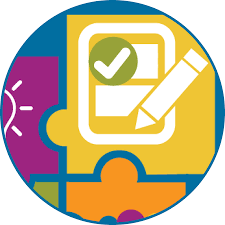 הערכה מעוֹֹדדת חוסן
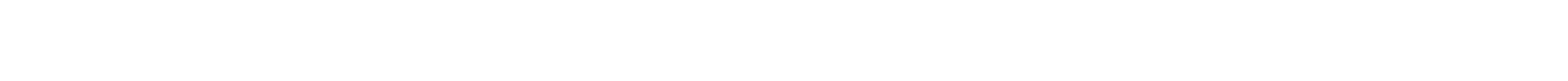 6
תודה
ובהצלחה
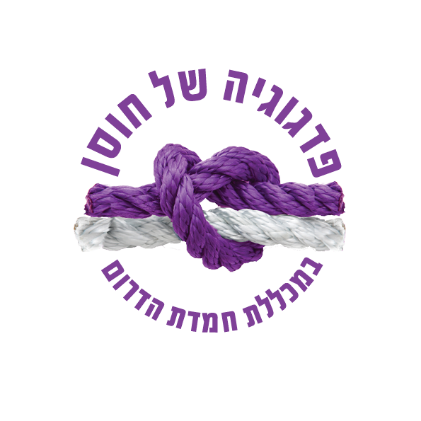